Voorstellen wijziging 
Archiefregeling 
Fysieke Collectie



7 maart 2022
Programma vandaag
14.00u – 14.05u          Inloop en welkom door Marieke Klomp14.05u – 14.20u 	Algemene inleiding door Alard Litjens
14.20u – 15.20u          Deelsessies met inhoudelijke discussies14.55u – 15.00u 	Koffiepauze
			Groep 1: Alard Litjens & Gabriëlle Beentjes 
			Groep 2: Marieke Klomp & Femke Prinsen
15.20u – 15.30u          Afsluiting Marieke Klomp
2
Algemene inleiding
Opzet en reikwijdte voornemens fysieke materialen en ruimtes
Inhoudelijke voornemens:
Gebouw
Bewaaromstandigheden
Materialen
3
Opzet & reikwijdte
Focus Ar 2009 & Ar 2021
Analoog wordt minder gevormd...
…datgene wat gevormd is/wordt moet goed beheerd worden
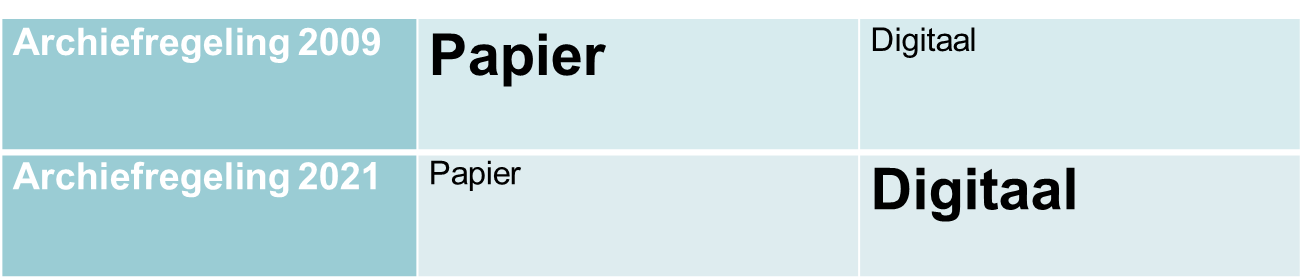 5
Andere onderverdeling soorten depot
Alleen eisen aan depots waar blijvend te bewaren documenten worden bewaard
klankbordgroep *** AR Fysieke materialen ***  7 maart 2022
6
[Speaker Notes: Het traditionele onderscheid tussen archiefruimte en archiefbewaarplaats is komen te vervallen. Voor het blijvend bewaren van fysieke collectie wordt onderscheid gemaakt tussen zogenaamde basisdepots en plusdepots. Het verschil tussen beiden is ingegeven door de duur dat blijvend te bewaren materiaal er is opgeslagen. Een basisdepot is de ruimtes waar korter dan 10 jaar fysiek archief staat, terwijl een plusdepot materiaal bevat dat langer dan 10 jaar in deze ruimte wordt bewaard.]
Andere onderverdeling soorten depot
klankbordgroep *** AR Fysieke materialen ***  7 maart 2022
7
[Speaker Notes: In veel gevallen wordt geen onderscheid gemaakt tussen de eisen voor basis en voor plus. Met andere woorden: wat voor basis geldt, geldt ook voor plus. Verschil is dat voor plus in een beperkt aantal gevallen nog aanvullende eisen gesteld worden. Zoals voor het bewaren van fotografisch materiaal en op het gebied van proactieve zorg voor de collectie.]
- Gebouw- Bewaaromstandigheden- Nieuwe fysieke documenten
3 THEMA’S:
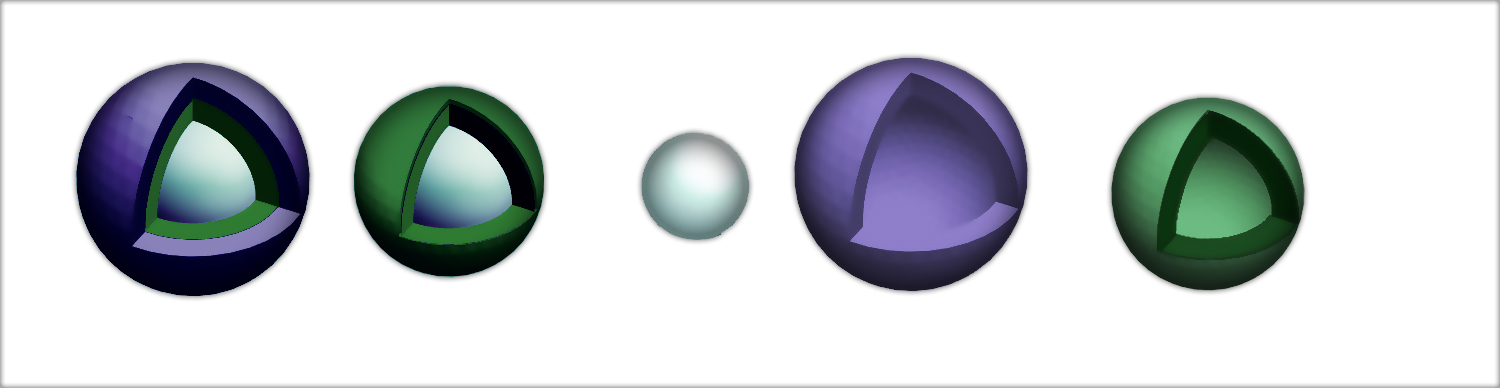 [Speaker Notes: Bij deze herziening van de Archiefregeling is veel veranderd. Ook wat betreft de fysieke archieven zijn er een aantal veranderingen ten opzichte van de Regeling van 2009. Hierbij worden drie niveaus onderscheiden: eisen voor het gebouw, eisen voor de bewaaromstandigheden in het depot en eisen voor nieuw te vervaardigen fysiek archief.]
- Gebouw- Bewaaromstandigheden- Nieuwe fysieke documenten
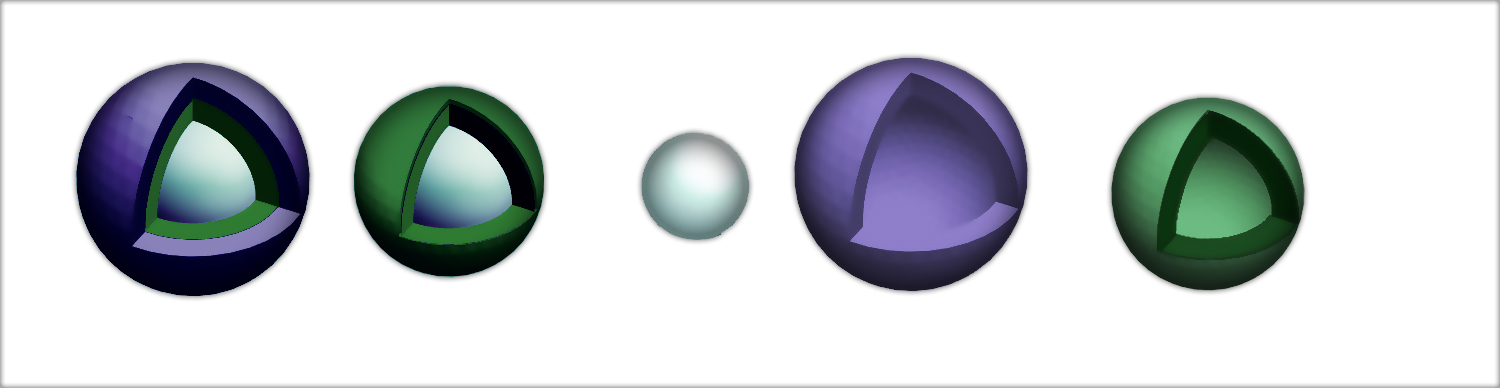 A. GEBOUW
Eisen aan het gebouw
Eisen bij elkaar gebracht in een hoofdstuk 
Gelden alleen voor analoge/fysieke materialen (digitaal wordt apart opgenomen)
Vervallen: het rookverbod en de eisen voor ondergronds bouwen.
Bekende, soms nieuw geformuleerde eisen om risico’s te verkleinen: locatie, brandwering, vochtwering en waterkering,  constructie en inbraakwering.
Voor plusdepots aanvullende eisen m.b.t. brandveiligheid
klankbordgroep *** AR Fysieke materialen ***  7 maart 2022
10
- Gebouw- Bewaaromstandigheden- Nieuwe fysieke documenten
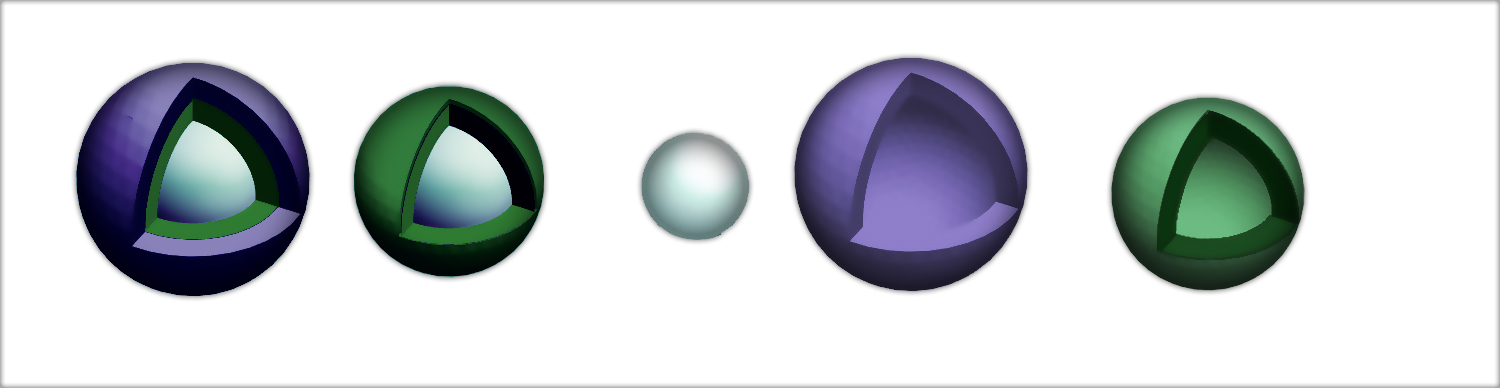 [Speaker Notes: Bij deze herziening van de Archiefregeling is veel veranderd. Ook wat betreft de fysieke archieven zijn er een aantal veranderingen ten opzichte van de Regeling van 2009. Hierbij worden drie niveaus onderscheiden: eisen voor het gebouw, eisen voor de bewaaromstandigheden in het depot en eisen voor nieuw te vervaardigen fysiek archief.]
B. DEPOT
Duurzamer klimaateisen (basis- & plus-depot)
Balans tussen optimaal behoud en energiezuinige klimaatbeheersing.
Inhoudelijk vergelijkbare eisen als aan huidige archiefruimte (geen extra kosten/inspanning)
klankbordgroep *** AR Fysieke materialen ***  7 maart 2022
12
[Speaker Notes: De eisen aan temperatuur en luchtvochtigheid in het depot worden aangepast aan de laatste ontwikkelingen en inzichten op het gebied van erfgoedcollecties en streven een energiezuiniger strategie na. 
Het voorstel is om niet langer uit te gaan van vaste setpoints, maar om een vaste bandbreedte te combineren met een gemiddelde streefwaarde over een jaar. Daarbij is het toegestaan als het klimaat meebeweegt met de seizoenen, zolang het maar binnen de grenzen van de vastgestelde bandbreedte blijft. Dit zorgt voor een stabieler klimaat, betekent een minder actieve klimaatinstallatie en bespaart daarmee energie. De streefwaarde voor bestaande depots zal 18 graden blijven, voor nieuwe(re) depots en klimaatinstallaties wordt 16 graden aangehouden.
 
Wat betreft eisen aan klimaat wordt geen onderscheid gemaakt tussen basis en plus. Uitzondering hierop zijn de eisen voor kwetsbaar fotografisch materiaal: in een plusdepot gelden hier aanvullende eisen voor. Deze zijn echter minder gedetailleerd dan de eisen in de Regeling van 2009. Ook hier is gezocht naar de optimale combinatie tussen zorg voor de collectie, een duurzame strategie en de praktische haalbaarheid van de eisen.]
B. DEPOT
Temperatuur en luchtvochtigheid
Bandbreedte in plaats van setpoint voor Relatieve luchtvochtigheid (RV) en temperatuur (T)

Jaarlijks streefgemiddelde: ≤ 50% RV, ≤ 18°C 	

RV altijd tussen 35% - 60% RV en T tussen 13 °C - 22 °C

Seizoensfluctuaties zijn toegestaan
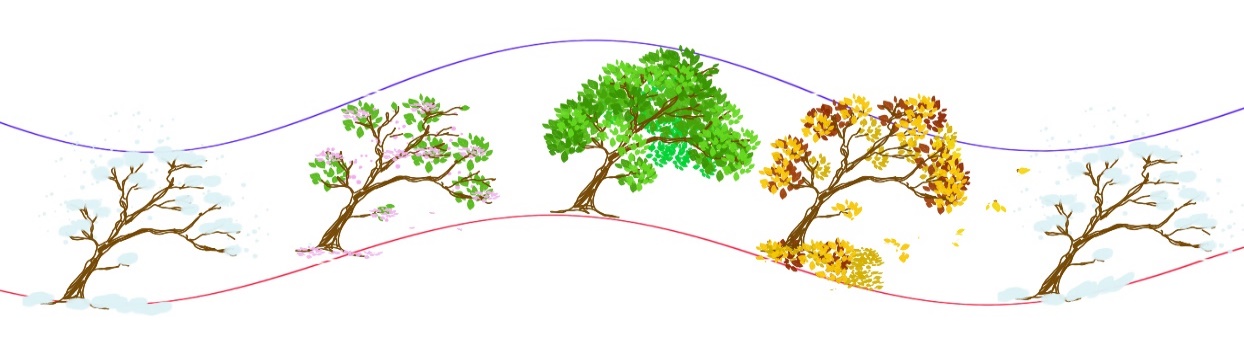 13
B. DEPOT
Plusdepot – aanvullende klimaateisen voor fotografische materialen.
Zwart-wit procedés, filmmateriaal en moederkopieën van tapes:  gelden algemene eisen voor archief

Kleurenprocedés: jaarlijks gemiddelde van 30 % RV en 5 °C [bandbreedte 20% -40% RV & 3 - 5°C]

Nitraat- & acetaatprocedés: jaarlijks gemiddelde van 30 % RV en 3 °C [bandbreedte 20% - 35 % RV. 2 - 5°C]
14
[Speaker Notes: uit praktische overwegingen worden voor zwart-wit procedés dezelfde eisen aangehouden als voor archiefmateriaal (18°C en 50% RV als jaargemiddelde), met de kanttekening dat, indien haalbaar, voor deze materialen 16°C en 45% Relatieve luchtvochtigheid (RV) als jaargemiddelde de voorkeur heeft. Omdat voor het bewaren van fotografische materialen bij temperaturen onder het vriespunt specialistische kennis nodig is op het gebied van verpakken en conditioneren, is in deze Regeling gekozen geen bewaartemperatuur onder 0°C te eisen.]
B. DEPOT
Luchtkwaliteit
Schrappen ventilatieplicht 

Plus-depot:
Chemische luchtzuivering daar waar nodig
Plusdepot: stoffilter (inclusief schimmelsporen) ≤ 0,2 μm
klankbordgroep *** AR Fysieke materialen ***  7 maart 2022
15
[Speaker Notes: Daarnaast is het voorstel om luchtfiltering te verminderen. Wij vinden het nog steeds noodzakelijk dat stof en schimmelsporen uit de opslagruimten worden geweerd. Een filtratie met ten minste HEPA 13 is voldoende om stofdeeltjes en schimmelsporen buiten te houden.  Chemische filtratie is echter niet meer vereist, evenals actieve ventilatie.  Met deze aanpassingen kan een archief voor een meer energiezuinige oplossing kiezen. 
 
Bijvoorbeeld: men kan aan de normen voor het vereiste klimaat voldoen door de bestaande installaties te blijven gebruiken, maar ook door gebruik te maken van een energiezuinig of zelfs energieneutraal gebouw...]
B. DEPOT
Behoefte van de collectie: protocollen voor collectiebehoud
Depothygiëne (basis/plus):
	Voorkomen is beter dan genezen

Collectiebehoudsplan (plus)
	Strategie om informatie nu en in de toekomst raadpleegbaar te 	houden
 
Collectie Hulpverleningsplan (plus)
	Wie te bellen, wat te doen bij incidenten en calamiteiten
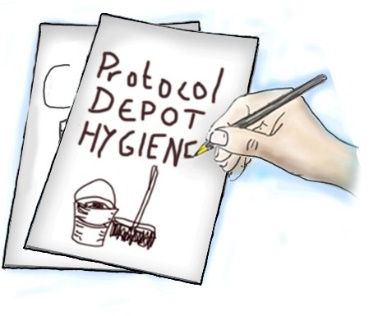 klankbordgroep *** AR Fysieke materialen ***  7 maart 2022
16
[Speaker Notes: De collectie komt centraal te staan.  Dit betekent dat collectiebeheerders zich moeten afvragen waar hun specifieke collectie uit bestaat en wat er nodig is om deze in goede en toegankelijke staat te brengen en te houden.
 Daarom zijn voor de plusdepots verschillende artikelen opgenomen, waarin de collectiebeheerder wordt gevraagd een protocol te schrijven. Dit soort protocollen en het regelmatig uitvoeren en evalueren daarvan vraagt een extra tijdsinvestering betekenen voor archiefinstellingen. Ze zijn echter een waardevolle aanwinst in de collectiezorg, waarbij de focus niet alleen ligt op het heden ("Hoe zorg ik op dit moment voor mijn collectie") maar nodigt ook uit om alvast na te denken over de toekomst.
* Een van de protocollen waar een archiefinstelling in moet voorzien is een protocol voor schoonmaak en voor Integrated Pest Management, inclusief een schoonmaakrooster en regelmatige controles. De filosofie hierachter is dat voorkomen beter en goedkoper is dan genezen.
* Daarnaast wordt van de collectiebeheerders van plusdepots verwacht dat zij een langetermijnvisie hebben op het behoud van de collectie. Daarom wordt gevraagd om een collectiebehoudsplan voor de zorg voor de collectie, middels passieve en actieve conservering, nu en in de toekomst. Dat plan zal ook regelmatig geëvalueerd en indien nodig bijgewerkt moeten worden.
* En de archiefinstelling dient ook te beschikken over een collectiehulpverleningsplan: een actueel plan voor eerste hulp bij collecties. Hierin worden de procedures beschreven hoe te handelen in geval van incidenten of calamiteiten.]
- Gebouw- Bewaaromstandigheden- Nieuwe fysieke documenten
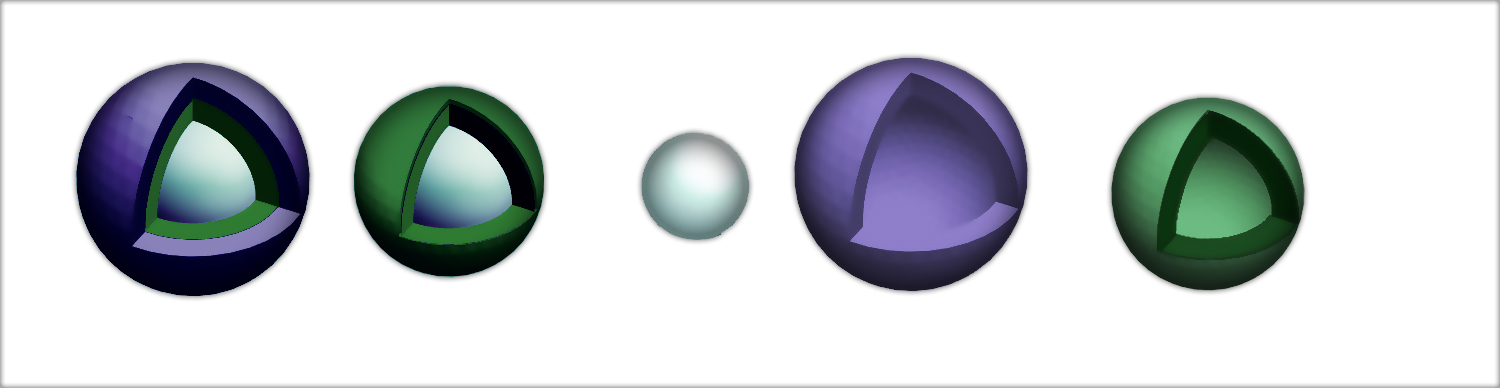 C. Nieuwe fysieke documenten
Normen en standaarden voor nieuw te vormen worden zoveel mogelijk omschreven
Fysieke documenten zijn van duurzaam materiaal, bij voorkeur papier.
Papier voldoet aan NEN 2728:2006, maar aangevuld met ISO 9706
Eisen fotografisch materiaal, inkten, toners omschreven.
Analoge, courante dragers (bv fotografisch of audiovisueel materiaal) mogen, mits verouderingsbestendig & zonder schadelijke emissies.
klankbordgroep *** AR Fysieke materialen ***  7 maart 2022
18
[Speaker Notes: Verder wordt het gebruik van normen en standaarden, zoals ISO en NEN zoveel mogelijk vermeden. De enige norm die gehandhaafd blijft is de NEN-norm voor papier met de aanvulling dat ook de vergelijkbare ISO-norm mag worden gebruikt. Voor het overige wordt omgeschreven waaraan materialen dienen te voldoen. Bijvoorbeeld dat schrijfmaterialen de drager niet aan mogen tasten, watervast en lichtecht zijn en niet verkleuren als gevolg van veroudering.]
C. Nieuwe fysieke documenten
2. Overzetten instabiele dragers
Instsabiele dragers
Documenten op andere dragers dan papier en analoog fotografisch of audiovisueel materiaal worden tijdig overgezet naar digitaal formaat. 
Instabiele analoge of digitale dragers worden niet bewaard.
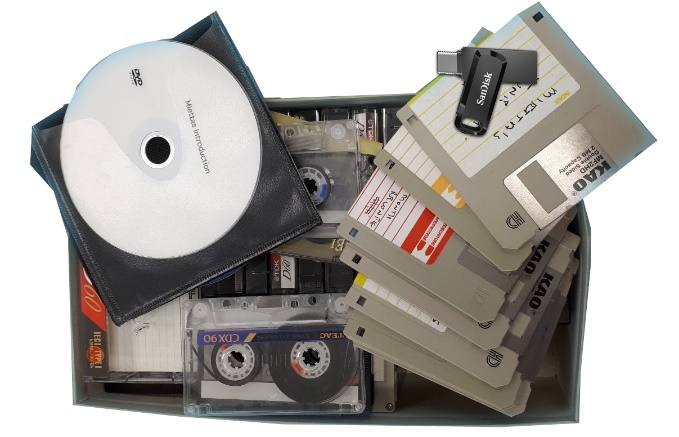 klankbordgroep *** AR Fysieke materialen ***  7 maart 2022
[Speaker Notes: Ook is nu meer dwingend aangegeven dat documenten op andere dragers dan papier en analoog fotografisch of audiovisueel materiaal tijdig worden overgezet naar een duurzaam te bewaren digitaal formaat]
Deelsessies
Voornemens gebouw
Vervallen: is het rookverbod, de eisen voor ondergronds bouwen en telecommunicatiemiddelen
Alle artikelen m.b.t. locatie, brandwering, vochtwering en waterkering, constructie en inbraakwering zijn opnieuw geformuleerd om te voldoen aan de eisen van vandaag en ze staan nu in een hoofdstuk bij elkaar
Zijn deze voornemens haalbaar en uitvoerbaar?
Wat verwachten jullie voor gevolgen in de eigen (werk)praktijk?
klankbordgroep *** AR Fysieke materialen ***  7 maart 2022
21
[Speaker Notes: Wat de veranderingen precies inhouden heeft u al kunnen lezen, maar in deze presentatie worden de belangrijkste veranderingen nog eens op een rij gezet.]
Voornemens bewaaromstandigheden
Balans tussen optimaal behoud en energiezuinige klimaatbeheersing.
Inhoudelijk vergelijkbare eisen als aan huidige archiefruimte (geen extra kosten/inspanning)
Het voorstel is om niet langer uit te gaan van vaste setpoints, maar om een vaste bandbreedte te combineren met een gemiddelde streefwaarde over een jaar.
Alle depots moeten een hygiëne protocol opstellen.
Plusdepots moeten daarnaast een Collectiebehoudsplan (Strategie om informatie nu en in de toekomst raadpleegbaar te houden) en een Collectie Hulpverleningsplan (Wie te bellen, wat te doen bij incidenten en calamiteiten)
Zijn deze voornemens haalbaar en uitvoerbaar?
Wat verwachten jullie voor gevolgen in de eigen (werk)praktijk?
klankbordgroep *** AR Fysieke materialen ***  7 maart 2022
22
[Speaker Notes: Wat de veranderingen precies inhouden heeft u al kunnen lezen, maar in deze presentatie worden de belangrijkste veranderingen nog eens op een rij gezet.]
Voornemens nieuwe fysieke documenten
Vervallen: De regels voor microfilm, zwart-wit film, kleurenfilm
Voor papier geldt nu dat het voldoet aan NEN 2728:2006 en/of ISO 9706.
Informatie op instabiele dragers moet overgezet worden op een duurzame drager. Instabiele dragers worden niet bewaard. 

Zijn deze voornemens haalbaar en uitvoerbaar?
Wat verwachten jullie voor gevolgen in de eigen (werk)praktijk?
klankbordgroep *** AR Fysieke materialen ***  7 maart 2022
23
[Speaker Notes: Wat de veranderingen precies inhouden heeft u al kunnen lezen, maar in deze presentatie worden de belangrijkste veranderingen nog eens op een rij gezet.]
Hartelijk dank 
voor uw aandacht